Bones
[Speaker Notes: This image is stretched a little bit – it might work for now – but we could also use one of Walden’s pictures as the cover (see next page).]
Whose bones are these?
Bones of a Jackfish.
Whose bones are these?
Bones of a polar bear.
Whose bones are these?
Bones of a beluga.
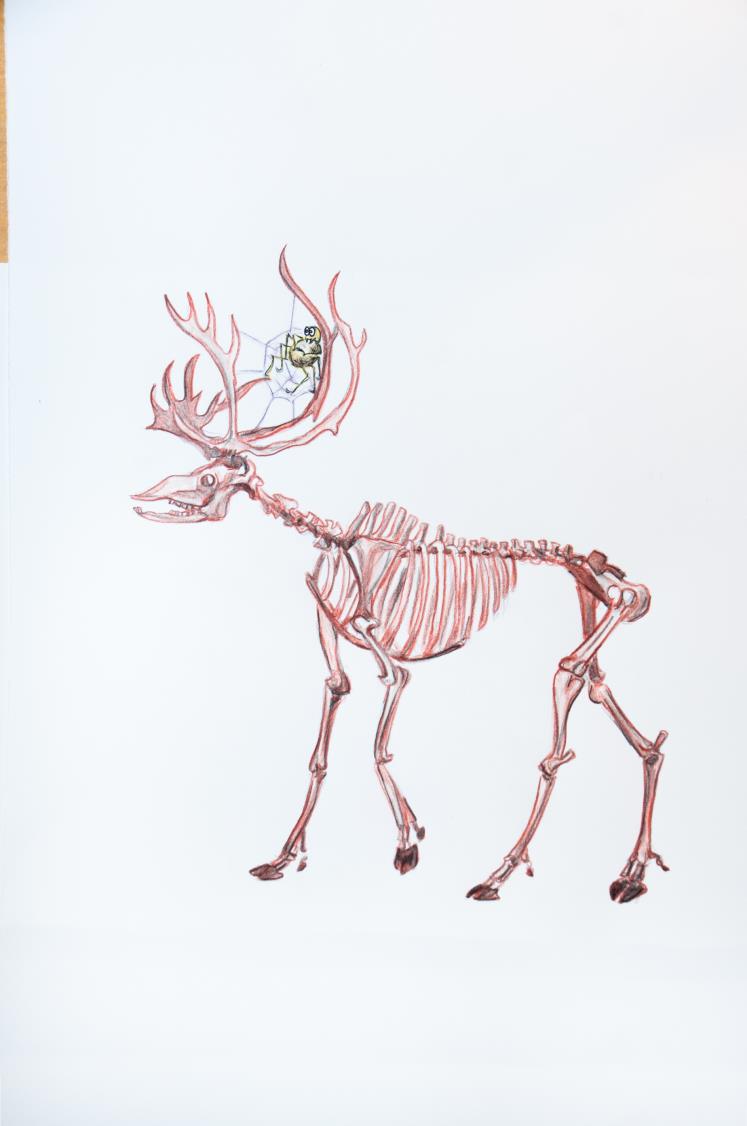 Whose bones are these?
Bones of a caribou.
Whose bones are these?
Bones of a beaver.
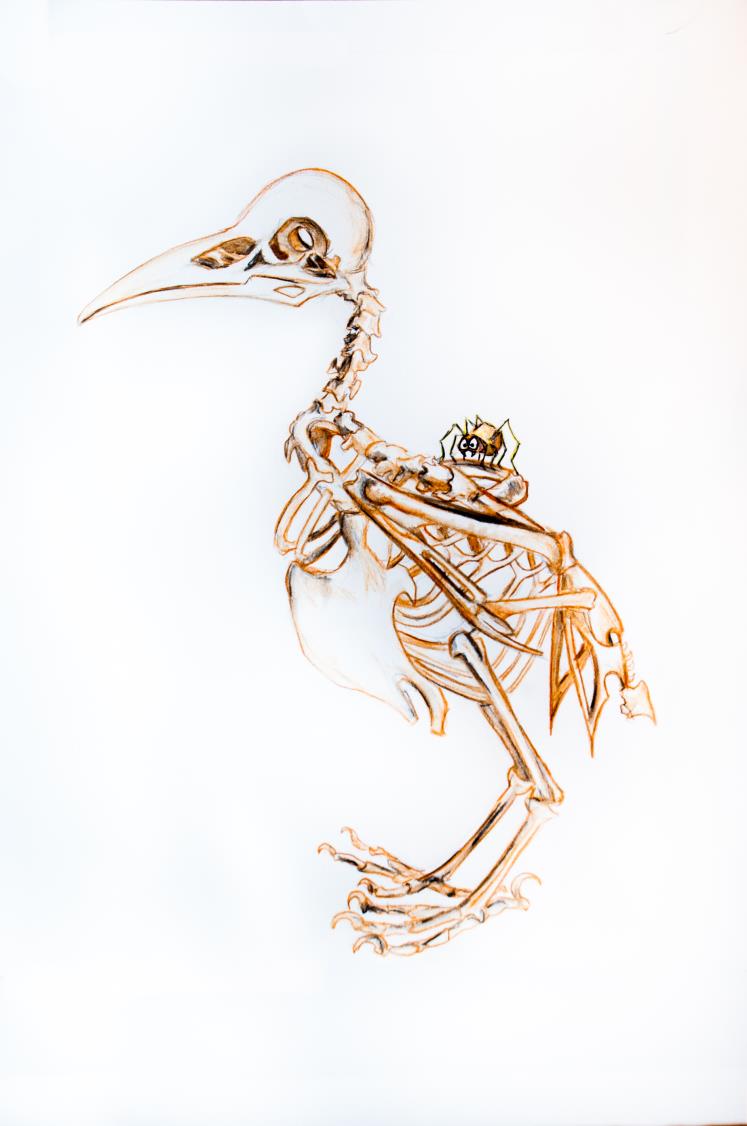 Whose bones are these?
Bones of a raven.
Whose bones are these?
Bones of a vole.
Whose bones are these?
Bones of a wolf.
Who has no bones?
[Speaker Notes: Should we say exo-skeleton?
Or
Who wears their skeleton on the outside?
Or
Who sheds their skeleton?]
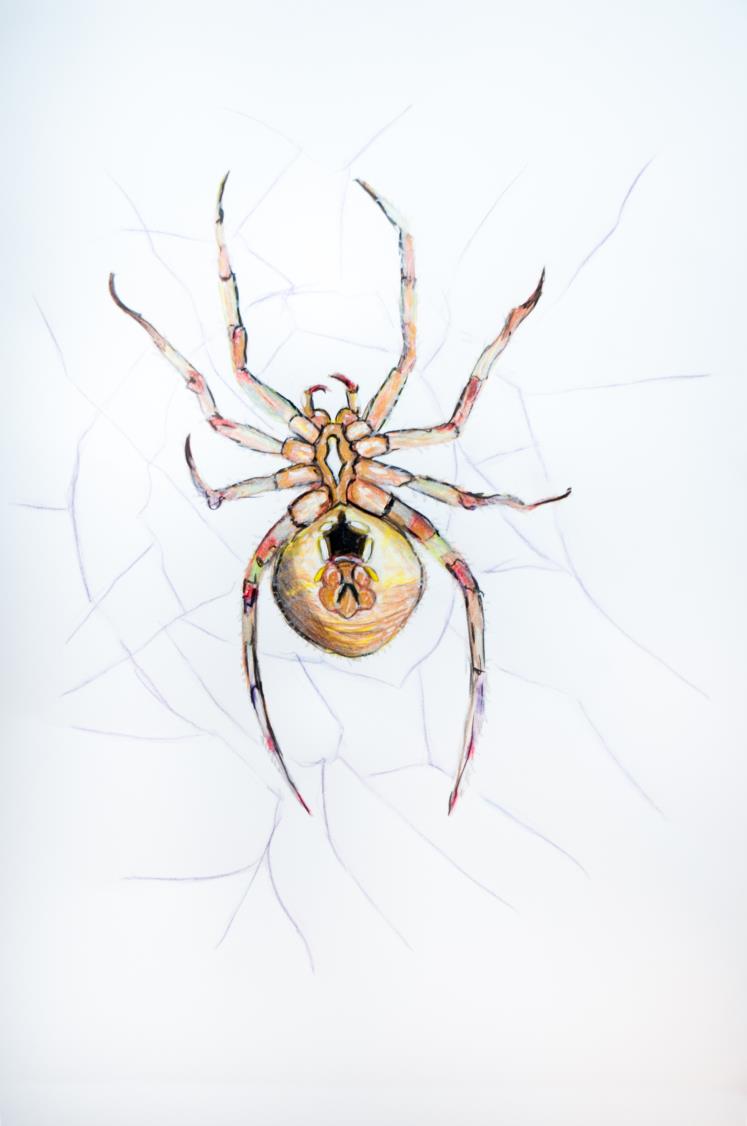 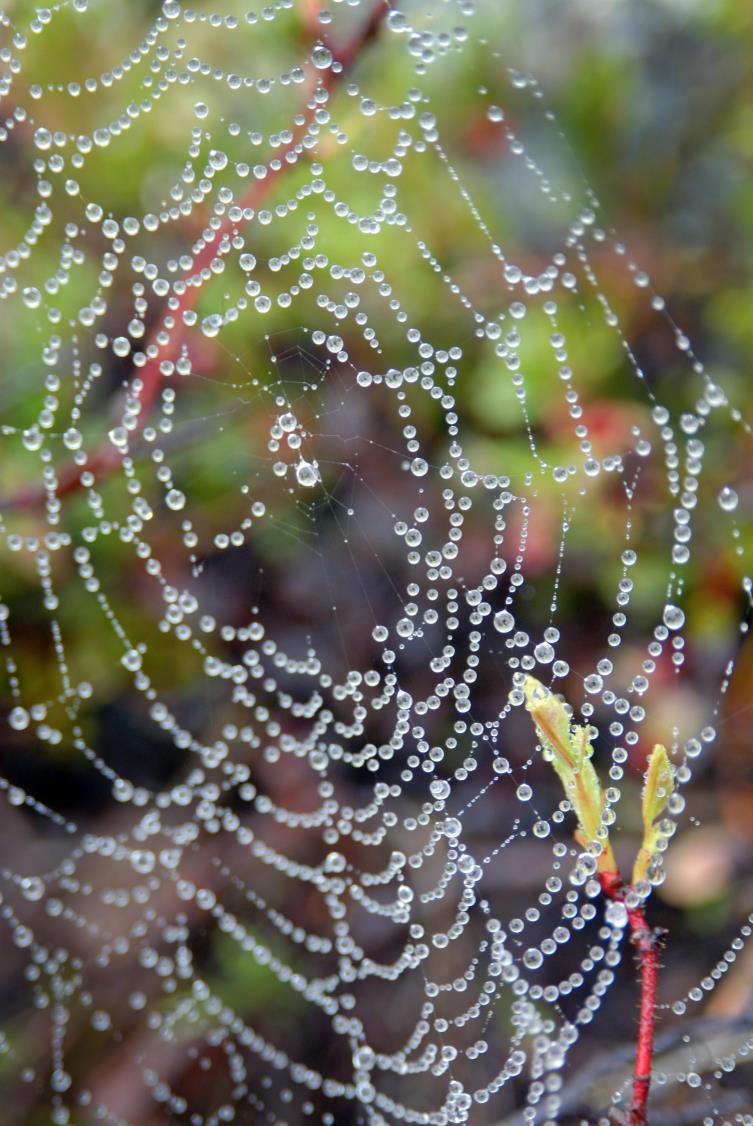 A Spider!
Ideas
For each page ask, ‘where is the spider’. Encourage the students to use placement words such as on, inside, under and body parts such as head, leg. An example of a full sentence would be ‘the spider is on the vole’s leg’.

Ask students where the animals live. For example, ‘fish live in the water; or ‘the polar bear lives on the tundra’.
Acknowledgements
All drawings by Jen Walden.

Tessa Macintosh photos: spider web, raven
Paul Vesci photo: jackfish
GNWT – ENR photos: polar bear (Be41 Polar Bear –RWED), beluga (RDecker), caribou (NWT2009-07-23DSC_0494), vole (RB), wolf (Dean Cluff, Ellsmere,08Jul2010)
Beaver photo: http://www.flickr.com/photos/31563480@N00/2452702213/ American Beaver]

Adapted by Wendy Lahey from the book Les Squelettes by Kevin Polsello.